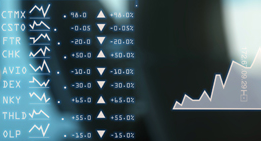 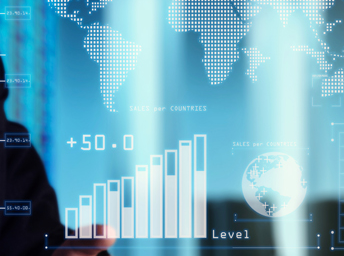 参加
無料
第４回AI・IoT普及セミナー
（ Zoom WebinarによるLIVE配信）
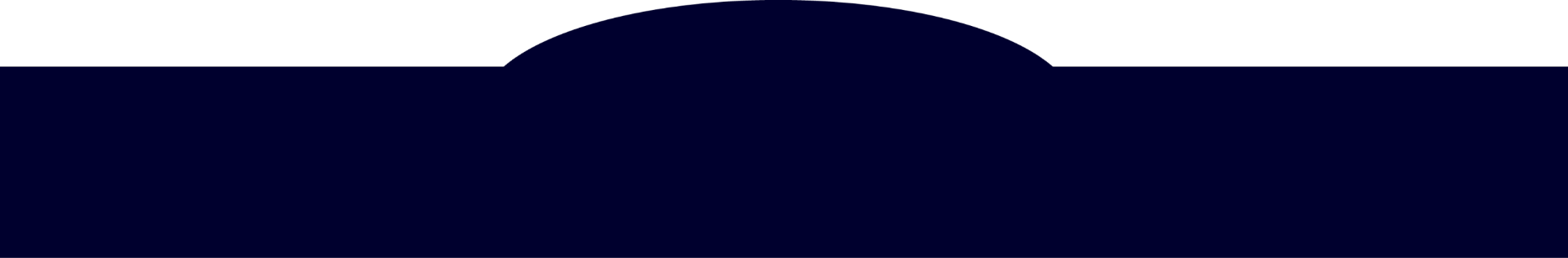 AI・IoTを活用した新たな挑戦！
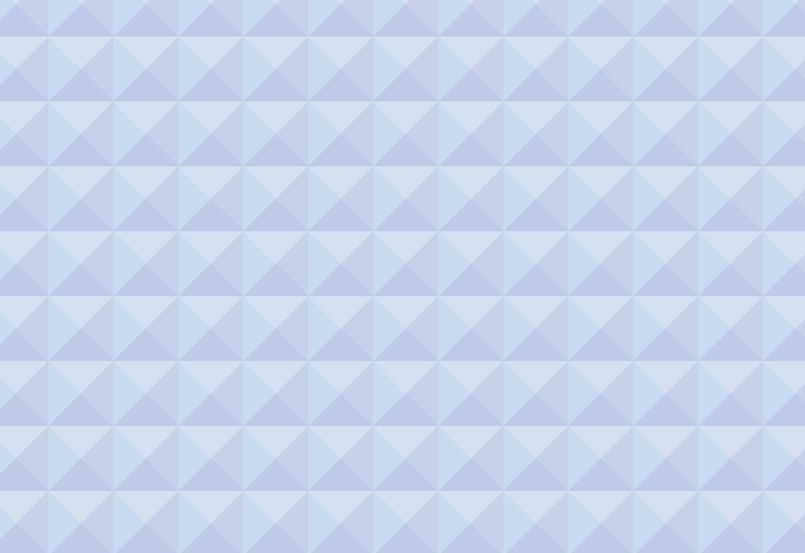 令和2年12月10日（木）　14:00～16:00
申込
方式
対象
定員
日時
オンライン（Zoom社Webinarを使用したLIVE配信）
埼玉県内中小製造業経営者、実務者等
申し込み後、開催日前日までにセミナーの聴講に関するURL等を
ご登録いただいたメールアドレスにお送りします。
90名（先着順）
https://www.saitama-j.or.jp/seminar/iot-20201210iot
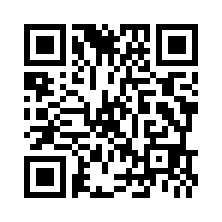 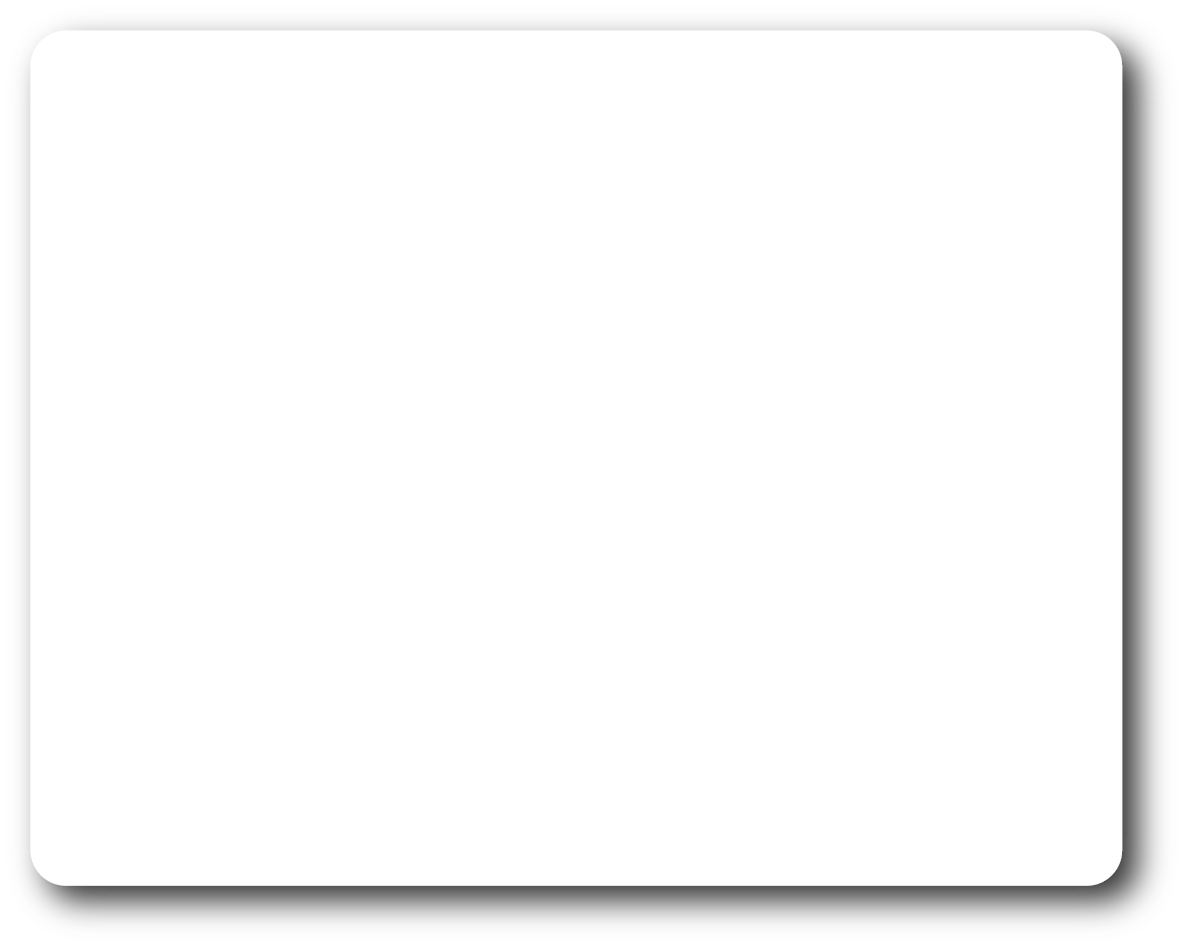 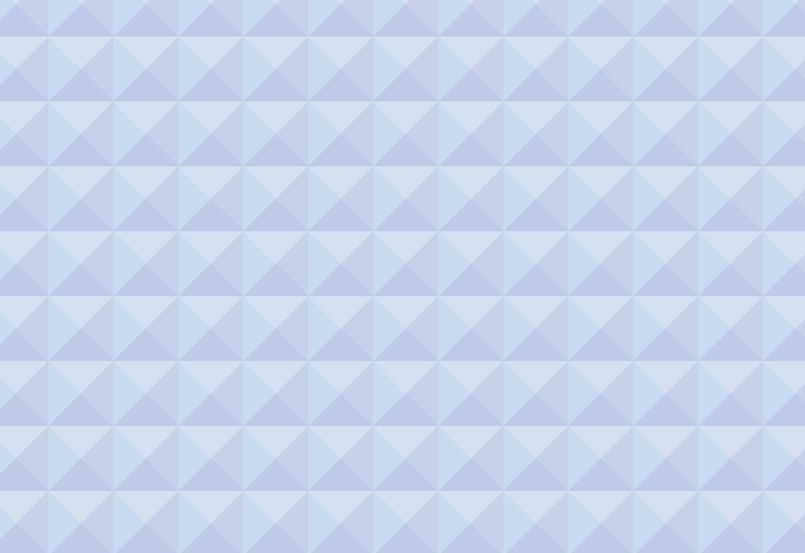 「データを活用した新たな機械加工に挑戦！！」
株式会社山本金属製作所　代表取締役社長　山本 憲吾 氏
14:00
～15:00
昭和47 年 大阪府大阪市生まれ
　平成  8 年 株式会社山本金属製作所 入社
　平成21 年 株式会社山本金属製作所 代表取締役社長に就任
　平成24 年 岡山研究開発センターを設立 同センター長を兼務
　　　　　　精密加工技術の高度化、計測・評価技術の高度化研究に取組む
プロフィール
講演内容
当社は創業以来、航空機・医療分野等の部品加工を通して機械加工技術の高度化に取り組んできており、更なる向上のため、加工中の加工現象の計測評価技術の開発にも注力してきました。計測評価技術の高度化のためには、切削加工の良否を決める重要な物理現象（切削力，切削温度，振動）を精確に計測できるデバイスが必要と考え、リアルタイムにそれら物理現象をセンシングできるIoT技術を活用したツールを開発しました。
　近年はセンシングデータを基に工作機械CNCにフィードバックできるシステムも開発し、加工制御にも取り組んでいます。機械加工の現場に面白さ、ワクワク感を取り戻し、イノベーションを起こすべく、弊社の取組みをご紹介します。
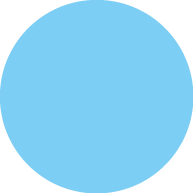 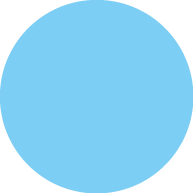 ２
１
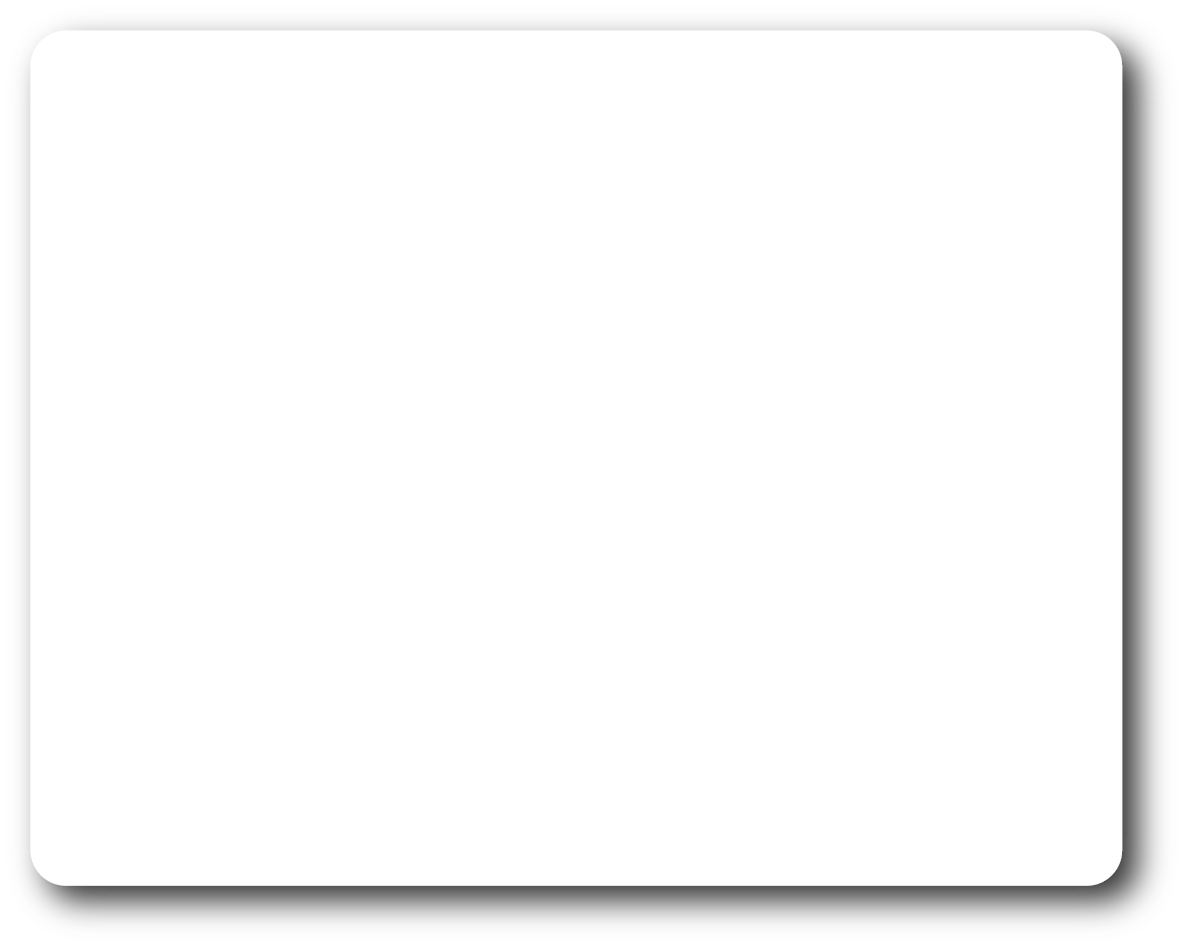 「オープンソースで始めるボトムアップ型スマートファクトリーの提案」
株式会社GRIPS　代表取締役　森田 康氏
15:05
～16:00
東京理科大学大学院修了（工学修士、経営工学修士）。（仏）GEMのMBA/executiveコース単位
　取得。米、独の半導体、組込みソフトウェアメーカにて技術、マーケティングを経験、国内メーカー
　にて、ロボット事業部を立ち上げ、生産技術分野の小規模改善を提案。
　令和元年に株式会社GRIPSを起業、現在に至る。
プロフィール
講演内容
コロナ禍以前から、「スマートファクトリー」、｢Industrie4.0」というキーワードは製造業界でバズワード化され、今年はこれに「製造業におけるDX」という新しい言葉が加わりました。しかし、実際に取り組める具体的な内容となるとその実装手段の具現化は難しく、一方、モノづくりの現場では顕在化している小さな課題が実在します。
　トップダウン型とは異なるAI・IoTとロボットを連繋させたボトムアップ型の工場のスマート化に取り組むことで、大規模投資を伴わない生産性向上が可能となる「オープンソース技術」を切り口に要素技術や事例を紹介します。
【主催、お問合せ】（公財）埼玉県産業振興公社　IoT・技術支援グループ　☎048-621-7051　✉iot@saitama-j.or.jp
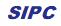 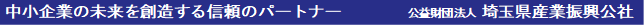